Pétrone, Le Satiricon
Lire aujourd’hui une œuvre latine
Pétrone, Le Satiricon
Modernité littéraire

Le roman ou la dégradation de l’épopée
             La fracture entre le personnage et le monde
             Le regard critique du narrateur
Pétrone, Le Satiricon
Modernité littéraire
« …quae in usu habemus »

         L’exploration du réel
        «  la prose de la vie »
Pétrone, Le Satiricon
Modernité littéraire : des problématiques fécondes

         Un roman de la dérision
          La subversion des valeurs
          La théâtralisation de l’existence
          L’imposture du langage
Pétrone, Le Satiricon
Une stratégie du détour 
pour
 comprendre le monde moderne


           Des valeurs qui triomphent aujourd’hui : la réussite et l’argent, le monde du spectacle et du divertissement, l’ignorance étalée et assumée, la défaite de la pensée = un miroir terrible et effrayant.
          
           Une différence essentielle : de la sphère privée à la sphère publique ou du fantasme à sa réalisation.
Pétrone, Le SatiriconLe déroulement de la séquence
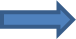 Le   Lecture autonome et en traduction d’une sélection de passages
§1-6 :      le débat sur l’éducation (5 pages)
§27-78 : la cena Trimalchionis (56 pages)
§79-90 : le trio amoureux et le débat sur la culture (15 pages)

          Entrées dans le roman
Pétrone? / Satiricon ou Satyricon ? 
Table ronde: Le Satiricon, un roman?
un héros picaresque / un anti-héros
la théâtralisation : comédie et tragédie
la critique sociale et l’ironie
la mise en cause de la culture

            Traduction et commentaire de textes: le personnage de Trimalchion
Texte n°1: Première apparition: Une mise en scène spectaculaire / Un portrait-charge
Texte n°2: L’entrée dans la maison de Trimalchion: une biographie en images
                  Prolongements en lecture cursive : - la faillite de la culture : fin de §48
                                                                                - l’épisode des Homéristes : §59
                                                                                - sortir du labyrinthe : §72-73

Texte n°3: Trimalchion, maître de l’illusion: Un metteur en scène et un acteur / Une écriture de la théâtralité
Texte n°4: La carrière de Trimalchion: L’irrésistible ascension d’un affranchi / le roman d’une vie
                  Prolongement en lecture cursive : le monde des affranchis à travers le discours d’Herméros : §57-58

             Elargissements
                            - Un extrait du Satyricon de Fellini : écarts avec Pétrone
                            - Pétrone et Céline
                            - H. Arendt, La crise de la culture
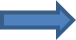 Pétrone, Le Satiricon
Un exemple de commentaire
L’entrée dans la maison de Trimalchion
Sequimur nos admiratione iam saturi et cum Agamemnone ad ianuam peruenimus, in cuius poste libellus erat cum hac inscriptione fixus: QVISQVIS SERVVS SINE DOMINICO IVSSV FORAS EXIERIT ACCIPIET PLAGAS CENTVM. In aditu autem ipso stabat ostiarius prasinatus, cerasino succinctus cingulo, atque in lance argentea pisum purgabat. Super limen autem cauea pendebat aurea in qua pica uaria intrantes salutabat.
     Ceterum ego dum omnia stupeo, paene resupinatus crura mea fregi. Ad sinistram enim intrantibus non longe ab ostiarii cella canis ingens, catena uinctus, in pariete erat pictus superque quadrata littera scriptum : CAVE CANEM. Et collegae quidem mei riserunt. Ego autem collecto spiritu non destiti totum parientem persequi. Erat autem uenalicium cum titulis pictis, et ipse Trimalchio capillatus caduceum tenebat Mineruaque ducente Romam intrabat. Hinc quemadmodum ratiocinari didicisset, deinque dispensator factus esset, omnia diligenter curiosus pictor cum inscriptione reddiderat. In deficiente uero iam porticu leuatum mento in tribunal excelsum Mercurius rapiebat. Praesto erat Fortuna cornu abundanti copiosa et tres Parcae aurea pensa torquentes. Notaui etiam in porticu gregem cursorum cum magistro se exercentem. Praeterea grande armarium in angulo uidi, in cuius aedicula erant Lares argentei positi Venerisque signum marmoreum et pyxis aurea non pusilla, in qua barbam ipsius conditam esse dicebant. Interrogare ergo atriensem coepi, quas in medio picturas haberent. « Iliada et Odyssian, inquit, ac Laenatis gladiatorium munus ».

Pétrone, Le Satiricon, 28-29
Sequimur nos admiratione iam saturi et cum Agamemnone ad ianuam peruenimus, in cuius poste libellus erat cum hac inscriptione fixus: QVISQVIS SERVVS SINE DOMINICO IVSSV FORAS EXIERIT ACCIPIET PLAGAS CENTVM. In aditu autem ipso stabat ostiarius prasinatus, cerasino succinctus cingulo, atque in lance argentea pisum purgabat. Super limen autem cauea pendebat aurea in qua pica uaria intrantes salutabat.
     
    Ceterum ego dum omnia stupeo, paene resupinatus crura mea fregi. Ad sinistram enim intrantibus non longe ab ostiarii cella canis ingens, catena uinctus, in pariete erat pictus superque quadrata littera scriptum : CAVE CANEM. Et collegae quidem mei riserunt. Ego autem collecto spiritu non destiti totum parientem persequi. Erat autem uenalicium cum titulis pictis, et ipse Trimalchio capillatus caduceum tenebat Mineruaque ducente Romam intrabat. Hinc quemadmodum ratiocinari didicisset, deinque dispensator factus esset, omnia diligenter curiosus pictor cum inscriptione reddiderat. In deficiente uero iam porticu leuatum mento in tribunal excelsum Mercurius rapiebat. Praesto erat Fortuna cornu abundanti copiosa et tres Parcae aurea pensa torquentes. Notaui etiam in porticu gregem cursorum cum magistro se exercentem. Praeterea grande armarium in angulo uidi, in cuius aedicula erant Lares argentei positi Venerisque signum marmoreum et pyxis aurea non pusilla, in qua barbam ipsius conditam esse dicebant. Interrogare ergo atriensem coepi, quas in medio picturas haberent. « Iliada et Odyssian, inquit, ac Laenatis gladiatorium munus ».
Nous autres, nous emboîtons le pas, tellement étonnés que nous n'avons déjà plus faim, et nous arrivons à la porte avec Agamemnon. Sur le chambranle était une affiche où l'on lisait :
tout esclave qui sortira sans ordre du   maitre   recevra    cent   coups.    
Dans l'entrée même se tenait un concierge, vêtu de vert, la tunique retenue par une ceinture cerise, et qui écossait des pois dans un plat d'argent. Au-dessus de la porte était suspendue une cage d'or, dans laquelle une pie tachetée disait bonjour aux personnes qui entraient.
    Pendant que, tout ébahi, je regardais tout cela, je faillis tomber à la renverse et me briser les jambes. A gauche en entrant, non loin de la loge du concierge, était peint sur le mur un chien énorme, enchaîné, et, au-dessus, était écrit en lettres majuscules : gare au chien. Mes camarades s'esclaffèrent. Quant à moi, reprenant mes esprits, je continuai à examiner le mur. Il y avait là une peinture représentant un marché aux esclaves, avec les écriteaux, et l'on voyait Trimalchion lui-même, les cheveux longs, un caducée à la main, entrant à Rome, sous la conduite de Minerve. Ensuite, on voyait comment il avait appris à compter, puis comment il était devenu trésorier : tout avait été représenté avec soin par le peintre, qui avait ajouté des inscriptions. A l'extrémité du portique, Mercure soulevait Trimalchion par le menton et l'enlevait jusqu'en haut d'une estrade élevée. Il y avait là la Fortune, pourvue d'une corne d'abondance, et trois Parques filant des quenouilles garnies d'or. Sous le por­tique, je remarquai encore un groupe de coureurs  s'entraînant sous la conduite de leur chef. Je vis aussi dans un coin une énorme armoire dans laquelle se trouvait une chapelle où étaient disposés des Lares d'argent ainsi qu'une statue de Vénus, en marbre, et un coffret d'or de belle taille, où, disait-on, était enfermée la barbe du patron. Je demandai à l'esclave de service dans l’atrium ce que représentaient les peintures du milieu. «L’liade et l’Odyssée, me dit-il, ainsi que les jeux de gladiateurs donnés par Laenas. »
Une description:  Encolpe découvre l’entrée de la maison de Trimalchion
Sequimur nos admiratione iam saturi et cum Agamemnone ad ianuam peruenimus, in cuius poste libellus erat cum hac inscriptione fixus: QVISQVIS SERVVS SINE DOMINICO IVSSV FORAS EXIERIT ACCIPIET PLAGAS CENTVM. In aditu autem ipso stabat ostiarius prasinatus, cerasino succinctus cingulo, atque in lance argentea pisum purgabat. Super limen autem cauea pendebat aurea in qua pica uaria intrantes salutabat.
     Ceterum ego dum omnia stupeo, paene resupinatus crura mea fregi. Ad sinistram enim intrantibus non longe ab ostiarii cella canis ingens, catena uinctus, in pariete erat pictus superque quadrata littera scriptum : CAVE CANEM. Et collegae quidem mei riserunt. Ego autem collecto spiritu non destiti totum parientem persequi. Erat autem uenalicium cum titulis pictis, et ipse Trimalchio capillatus caduceum tenebat  Mineruaque ducente Romam intrabat. Hinc quemadmodum ratiocinari didicisset, deinque dispensator factus esset, omnia diligenter curiosus pictor cum inscriptione reddiderat. In deficiente uero iam porticu leuatum mento in tribunal excelsum Mercurius rapiebat. Praesto erat Fortuna cornu abundanti copiosa et tres Parcae aurea pensa torquentes. Notaui etiam in porticu gregem cursorum cum magistro se exercentem. Praeterea grande armarium in angulo uidi, in cuius aedicula erant Lares argentei positi Venerisque signum marmoreum et pyxis aurea non pusilla, in qua barbam ipsius conditam esse dicebant. Interrogare ergo atriensem coepi, quas in medio picturas haberent. « Iliada et Odyssian, inquit, ac Laenatis gladiatorium munus ».

La présence du narrateur-personnage…        /  sur le seuil / dont le regard            / se déplace. 
           (marques des premières personnes)                                    (verbes de perception visuelle)     (repères spatiaux)
 Un regard subjugué
Sequimur nos admiratione iam saturi et cum Agamemnone ad ianuam peruenimus, in cuius poste libellus erat cum hac inscriptione fixus: QVISQVIS SERVVS SINE DOMINICO IVSSV FORAS EXIERIT ACCIPIET PLAGAS CENTVM. In aditu autem ipso stabat ostiarius prasinatus, cerasino succinctus cingulo, atque in lance argentea pisum purgabat. Super limen autem cauea pendebat aurea in qua pica uaria intrantes salutabat.
     Ceterum ego dum omnia stupeo, paene resupinatus crura mea fregi. Ad sinistram enim intrantibus non longe ab ostiarii cella canis ingens, catena uinctus, in pariete erat pictus superque quadrata littera scriptum : CAVE CANEM. Et collegae quidem mei riserunt. Ego autem collecto spiritu non destiti totum parientem persequi. Erat autem uenalicium cum titulis pictis, et ipse Trimalchio capillatus caduceum tenebat  Mineruaque ducente Romam intrabat. Hinc quemadmodum ratiocinari didicisset, deinque dispensator factus esset, omnia diligenter curiosus pictor cum inscriptione reddiderat. In deficiente uero iam porticu leuatum mento in tribunal excelsum Mercurius rapiebat. Praesto erat Fortuna cornu abundanti copiosa et tres Parcae aurea pensa torquentes. Notaui etiam in porticu gregem cursorum cum magistro se exercentem. Praeterea grande armarium in angulo uidi, in cuius aedicula erant Lares argentei positi Venerisque signum marmoreum et pyxis aurea non pusilla, in qua barbam ipsius conditam esse dicebant. Interrogare ergo atriensem coepi, quas in medio picturas haberent. « Iliada et Odyssian, inquit, ac Laenatis gladiatorium munus ».


Lexique                    Intensifs             Rôle de la dramatisation             Accumulation des relatives
 Deux inscriptions qui attirent l’attention d’Encolpe
Sequimur nos admiratione iam saturi et cum Agamemnone ad ianuam peruenimus, in cuius poste libellus erat cum hac inscriptione fixus: QVISQVIS SERVVS SINE DOMINICO IVSSV FORAS EXIERIT ACCIPIET PLAGAS CENTVM. In aditu autem ipso stabat ostiarius prasinatus, cerasino succinctus cingulo, atque in lance argentea pisum purgabat. Super limen autem cauea pendebat aurea in qua pica uaria intrantes salutabat.
     Ceterum ego dum omnia stupeo, paene resupinatus crura mea fregi. Ad sinistram enim intrantibus non longe ab ostiarii cella canis ingens, catena uinctus, in pariete erat pictus superque quadrata littera scriptum : CAVE CANEM. Et collegae quidem mei riserunt. Ego autem collecto spiritu non destiti totum parientem persequi. Erat autem uenalicium cum titulis pictis, et ipse Trimalchio capillatus caduceum tenebat  Mineruaque ducente Romam intrabat. Hinc quemadmodum ratiocinari didicisset, deinque dispensator factus esset, omnia diligenter curiosus pictor cum inscriptione reddiderat. In deficiente uero iam porticu leuatum mento in tribunal excelsum Mercurius rapiebat. Praesto erat Fortuna cornu abundanti copiosa et tres Parcae aurea pensa torquentes. Notaui etiam in porticu gregem cursorum cum magistro se exercentem. Praeterea grande armarium in angulo uidi, in cuius aedicula erant Lares argentei positi Venerisque signum marmoreum et pyxis aurea non pusilla, in qua barbam ipsius conditam esse dicebant. Interrogare ergo atriensem coepi, quas in medio picturas haberent. « Iliada et Odyssian, inquit, ac Laenatis gladiatorium munus ».
       L’inscription liminaire : relatif indéfini + futur + lexique hyperbolique 
                                                       une mise en garde menaçante                     
     Le chien : une menace (impératif/expansions descriptives)  qui prendra son sens à la fin de la cena                          			  un nouveau Cerbère à l’entrée
Bilan du premier parcours
Les stratégies descriptives et leurs enjeux
I- De la fascination …
Une description subjective
      - la présence du « je »
      - qui regarde
      - subjugué par le lieu

 Une description prise en charge
      - par un personnage qui entre pour la première fois chez Trimalchion  un double du lecteur 
      - par un personnage qui ne connaît pas les codes du monde des affranchis  un personnage qui se fait piéger
      - par un personnage qui entre dans un « labyrinthe »  le motif signifiant du seuil
 Ce que représentent les fresques
Sequimur nos admiratione iam saturi et cum Agamemnone ad ianuam peruenimus, in cuius poste libellus erat cum hac inscriptione fixus: QVISQVIS SERVVS SINE DOMINICO IVSSV FORAS EXIERIT ACCIPIET PLAGAS CENTVM. In aditu autem ipso stabat ostiarius prasinatus, cerasino succinctus cingulo, atque in lance argentea pisum purgabat. Super limen autem cauea pendebat aurea in qua pica uaria intrantes salutabat.
     Ceterum ego dum omnia stupeo, paene resupinatus crura mea fregi. Ad sinistram enim intrantibus non longe ab ostiarii cella canis ingens, catena uinctus, in pariete erat pictus superque quadrata littera scriptum : CAVE CANEM. Et collegae quidem mei riserunt. Ego autem collecto spiritu non destiti totum parientem persequi. Erat autem uenalicium cum titulis pictis, et ipse Trimalchio capillatus caduceum tenebat  Mineruaque ducente Romam intrabat. Hinc quemadmodum ratiocinari didicisset, deinque dispensator factus esset, omnia diligenter curiosus pictor cum inscriptione reddiderat. In deficiente uero iam porticu leuatum mento in tribunal excelsum Mercurius rapiebat. Praesto erat Fortuna cornu abundanti copiosa et tres Parcae aurea pensa torquentes. Notaui etiam in porticu gregem cursorum cum magistro se exercentem. Praeterea grande armarium in angulo uidi, in cuius aedicula erant Lares argentei positi Venerisque signum marmoreum et pyxis aurea non pusilla, in qua barbam ipsius conditam esse dicebant. Interrogare ergo atriensem coepi, quas in medio picturas haberent. « Iliada et Odyssian, inquit, ac Laenatis gladiatorium munus ».

De l’esclave vendu                  …               au trésorier          …        à l’affranchi couvert d’honneurs     
le parcours exemplaire d’un esclave : une biographie reconstituée en images
 des motifs récurrents?
Sequimur nos admiratione iam saturi et cum Agamemnone ad ianuam peruenimus, in cuius poste libellus erat cum hac inscriptione fixus: QVISQVIS SERVVS SINE DOMINICO IVSSV FORAS EXIERIT ACCIPIET PLAGAS CENTVM. In aditu autem ipso stabat ostiarius prasinatus, cerasino succinctus cingulo, atque in lance argentea pisum purgabat. Super limen autem cauea pendebat aurea in qua pica uaria intrantes salutabat.
     Ceterum ego dum omnia stupeo, paene resupinatus crura mea fregi. Ad sinistram enim intrantibus non longe ab ostiarii cella canis ingens, catena uinctus, in pariete erat pictus superque quadrata littera scriptum : CAVE CANEM. Et collegae quidem mei riserunt. Ego autem collecto spiritu non destiti totum parientem persequi. Erat autem uenalicium cum titulis pictis, et ipse Trimalchio capillatus caduceum tenebat  Mineruaque ducente Romam intrabat. Hinc quemadmodum ratiocinari didicisset, deinque dispensator factus esset, omnia diligenter curiosus pictor cum inscriptione reddiderat. In deficiente uero iam porticu leuatum mento in tribunal excelsum Mercurius rapiebat. Praesto erat Fortuna cornu abundanti copiosa et tres Parcae aurea pensa torquentes. Notaui etiam in porticu gregem cursorum cum magistro se exercentem. Praeterea grande armarium in angulo uidi, in cuius aedicula erant Lares argentei positi Venerisque signum marmoreum et pyxis aurea non pusilla, in qua barbam ipsius conditam esse dicebant. Interrogare ergo atriensem coepi, quas in medio picturas haberent. « Iliada et Odyssian, inquit, ac Laenatis gladiatorium munus ».
        La présence des dieux                                                                   Le rôle des épithètes
  un affranchi béni des dieux                                                       une richesse ostentatoire 
 Des fresques à la gloire de Trimalchion : Une biographie fabriquée pour célébrer sa réussite
une autre interprétation du regard d’Encolpe
Sequimur nos admiratione iam saturi et cum Agamemnone ad ianuam peruenimus, in cuius poste libellus erat cum hac inscriptione fixus: QVISQVIS SERVVS SINE DOMINICO IVSSV FORAS EXIERIT ACCIPIET PLAGAS CENTVM. In aditu autem ipso stabat ostiarius prasinatus, cerasino succinctus cingulo, atque in lance argentea pisum purgabat. Super limen autem cauea pendebat aurea in qua pica uaria intrantes salutabat.
     Ceterum ego dum omnia stupeo, paene resupinatus crura mea fregi. Ad sinistram enim intrantibus non longe ab ostiarii cella canis ingens, catena uinctus, in pariete erat pictus superque quadrata littera scriptum : CAVE CANEM. Et collegae quidem mei riserunt. Ego autem collecto spiritu non destiti totum parientem persequi. Erat autem uenalicium cum titulis pictis, et ipse Trimalchio capillatus caduceum tenebat  Mineruaque ducente Romam intrabat. Hinc quemadmodum ratiocinari didicisset, deinque dispensator factus esset, omnia diligenter curiosus pictor cum inscriptione reddiderat. In deficiente uero iam porticu leuatum mento in tribunal excelsum Mercurius rapiebat. Praesto erat Fortuna cornu abundanti copiosa et tres Parcae aurea pensa torquentes. Notaui etiam in porticu gregem cursorum cum magistro se exercentem. Praeterea grande armarium in angulo uidi, in cuius aedicula erant Lares argentei positi Venerisque signum marmoreum et pyxis aurea non pusilla, in qua barbam ipsius conditam esse dicebant. Interrogare ergo atriensem coepi, quas in medio picturas haberent. « Iliada et Odyssian, inquit, ac Laenatis gladiatorium munus ».
Mise en relation avec la scène précédente  Relecture de « admiratione jam saturi » Relecture des autres marques de la fascination.
                             De la fascination à l’amplification distanciée
 Ce qui choque un ingenuus dans cette « biographie »
Sequimur nos admiratione iam saturi et cum Agamemnone ad ianuam peruenimus, in cuius poste libellus erat cum hac inscriptione fixus: QVISQVIS SERVVS SINE DOMINICO IVSSV FORAS EXIERIT ACCIPIET PLAGAS CENTVM. In aditu autem ipso stabat ostiarius prasinatus, cerasino succinctus cingulo, atque in lance argentea pisum purgabat. Super limen autem cauea pendebat aurea in qua pica uaria intrantes salutabat.
     Ceterum ego dum omnia stupeo, paene resupinatus crura mea fregi. Ad sinistram enim intrantibus non longe ab ostiarii cella canis ingens, catena uinctus, in pariete erat pictus superque quadrata littera scriptum : CAVE CANEM. Et collegae quidem mei riserunt. Ego autem collecto spiritu non destiti totum parientem persequi. Erat autem uenalicium cum titulis pictis, et ipse Trimalchio capillatus caduceum tenebat Mineruaque ducente Romam intrabat. Hinc quemadmodum ratiocinari didicisset, deinque dispensator factus esset, omnia diligenter curiosus pictor cum inscriptione reddiderat. In deficiente uero iam porticu leuatum mento in tribunal excelsum Mercurius rapiebat. Praesto erat Fortuna cornu abundanti copiosa et tres Parcae aurea pensa torquentes. Notaui etiam in porticu gregem cursorum cum magistro se exercentem. Praeterea grande armarium in angulo uidi, in cuius aedicula erant Lares argentei positi Venerisque signum marmoreum et pyxis aurea non pusilla, in qua barbam ipsius conditam esse dicebant. Interrogare ergo atriensem coepi, quas in medio picturas haberent. « Iliada et Odyssian, inquit, ac Laenatis gladiatorium munus ».
Trois détails  qui révèlent 
                  la fatuité et le fantasme de Trimalchion: la reconnaissance publique
…
 Ce qui nourrit encore l’ironie d’Encolpe
Sequimur nos admiratione iam saturi et cum Agamemnone ad ianuam peruenimus, in cuius poste libellus erat cum hac inscriptione fixus: QVISQVIS SERVVS SINE DOMINICO IVSSV FORAS EXIERIT ACCIPIET PLAGAS CENTVM. In aditu autem ipso stabat ostiarius prasinatus, cerasino succinctus cingulo, atque in lance argentea pisum purgabat. Super limen autem cauea pendebat aurea in qua pica uaria intrantes salutabat.
     Ceterum ego dum omnia stupeo, paene resupinatus crura mea fregi. Ad sinistram enim intrantibus non longe ab ostiarii cella canis ingens, catena uinctus, in pariete erat pictus superque quadrata littera scriptum : CAVE CANEM. Et collegae quidem mei riserunt. Ego autem collecto spiritu non destiti totum parientem persequi. Erat autem uenalicium cum titulis pictis, et ipse Trimalchio capillatus caduceum tenebat Mineruaque ducente Romam intrabat. Hinc quemadmodum ratiocinari didicisset, deinque dispensator factus esset, omnia diligenter curiosus pictor cum inscriptione reddiderat. In deficiente uero iam porticu leuatum mento in tribunal excelsum Mercurius rapiebat. Praesto erat Fortuna cornu abundanti copiosa et tres Parcae aurea pensa torquentes. Notaui etiam in porticu gregem cursorum cum magistro se exercentem. Praeterea grande armarium in angulo uidi, in cuius aedicula erant Lares argentei positi Venerisque signum marmoreum et pyxis aurea non pusilla, in qua barbam ipsius conditam esse dicebant. Interrogare ergo atriensem coepi, quas in medio picturas haberent. « Iliada et Odyssian, inquit, ac Laenatis gladiatorium munus ».
Un personnage tape-à-l’œil          L’étalage d’une « culture de pacotille »
(chiasme et jeu de couleurs)         (méli-mélo mythologique et culturel)
 Le triomphe de l’apparence
Bilan du second parcours
II- … à la démystification 
Une biographie reconstituée en images
     - une itinéraire exemplaire
     - un nouveau parvenu
Une biographie problématique
     - la mise en scène d’ « un conte de fées » 
     - le fantasme d’un affranchi qui veut être un ingenuus
     - un ingenuus ironique qui ne voit qu’un affranchi, lequel étale son argent et son inculture.
Les stratégies descriptives et leurs enjeux

I- De la fascination …
Une description subjective
      - la présence du « je »
      - qui regarde
      - subjugué par le lieu

 Une description prise en charge
      - par un personnage qui entre pour la première fois chez Trimalchion  un double du lecteur 
      - par un personnage qui ne connaît pas les codes du monde des affranchis  un personnage qui se fait piéger
      - par un personnage qui entre dans un « labyrinthe »  le motif signifiant du seuil
Le SatiriconProlongement du texte n°2TEXTES COMPLEMENTAIRES
La culture
« … à force de littérature, tu es devenu cinglé. » (Herméros à Agamemnon, après le discours d’Echion, le chiffonnier)
« Tu m'as l'air de dire, Agamernnon " Qu'est-ce que cet individu assommant nous raconte là? " Mais c'est parce que toi, qui sais causer, tu ne causes pas. Tu n'es pas des nôtres, pour cette raison, tu te moques de la façon de parler des pauvres diables. Nous savons que, à force de littérature, tu es devenu cinglé. » […] puis parlant de son petit esclave protégé  : « Quant à la littérature, il s'en est assez barbouillé. S'il renâcle, j'ai l'intention de lui faire apprendre un métier : coiffeur, crieur, ou au moins avocat — cela, seul Orcus pourra le lui ôter. (46)
 
« J'ai trois bibliothèques… » :
   J'ai trois bibliothèques, une grecque, l'autre latine. Dis-moi donc, je te prie, le thème de ta déclamation?» Et comme Agamemnon commençait : « Un pauvre et un riche étaient ennemis... », Trimalchion s'écria : « Qu'est-ce qu'un pauvre? — Joli », dit Agamemnon, et il se mit à exposer je ne sais quelle controverse. Aussitôt, Trimalchion : « Si, dit-il, c'est un fait qui est arrivé, ce n'est pas une controverse; si ce n'est pas arrivé, ce n'est rien. » Nous, nous saluons ces gentillesses et d'autres encore, avec les plus grands compliments; alors, lui : « Dis-moi, Agamemnon, mon bien cher ami, est-ce que tu connais bien les douze travaux d'Hercule, ou l'histoire d'Ulysse, quand le Cyclope lui a tordu le pouce dans une pince? Je lisais tout ça dans Homère, quand j'étais petit. (48)
 
« L’argenterie est ma grande passion… »
   « L'argenterie, à moi, est ma grande pas­sion. J'ai des coupes qui contiennent une urne » (Lacune. Restituer sans doute : sur les côtés, on voit.) « ...Comment Cassandre tua ses enfants, et les petits sont à terre, morts, de telle façon qu'ils ont l'air vivants2. J'ai un pot à vin, que j'ai hérité d'un de mes patrons, où l'on voit Dédale enfer­mant Niobé dans le cheval de Troie. Les combats d'Herméros et de Pétraitès , je les ai sur des coupes, et tout en massif. Je ne vendrais pas à prix d’or la connaissance que j’ai de tout cela. » (51)
 
« … j'ai préféré leur faire jouer l'Atellane… »
Trimalchion était le seul à admirer cela, et disait que le métier était ingrat, que, d'ailleurs, il y avait seulement deux spectacles au monde qu'il vît avec le plus grand plaisir : des bateleurs et des joueurs de cor; le reste, animaux, concerts, étaient de pures fadaises. « Car j'avais aussi, dit-il, acheté des comédiens, mais j'ai préféré leur faire jouer l'Atellane, et j'ai ordonné à mon flûtiste grec de ne jouer que de la musique latine. […]A propos de cette épigramme, on en vint à parler des poètes, et, longtemps, on considéra le Thrace Mopsos comme le sommet de la poésie» jusqu'à ce que Trimalchion : «Je te demande pardon, Maître, à ton avis, quelle différence y a-t-il entre Cicéron et Publilius1 ? Moi, je crois que l'un était plus éloquent, et l'autre plus moral. » (55)
 
Les Homéristes
   Redevenons donc, cela vaut mieux, aussi gais qu'au début, et regardons les Homéristes . » Un groupe de récitants entra aussitôt et les boucliers, frappés par les lances, retentirent. Trimalchion s'assit sur un coussin et, tandis que les Homéristes dialoguaient en vers grecs, selon leur outrageuse coutume, il lisait le livret latin en psalmodiant. Puis, ayant demandé le silence : « Savez-vous, dit-il, quelle histoire ils sont en train de jouer? Diomède et Ganymède étaient frères. Leur sœur était Hélène. Agamemnon l'enleva et offrit à Diane une biche à sa place. Et maintenant Homère raconte comment les Troyens et les Parentins se font la guerre. Natu­rellement, c'est Agamemnon qui fut vainqueur, et il maria sa fille à Achille. C'est pourquoi Ajax est fou […] (59)

« … même Virgile me fut insupportable. »
 Ce fut alors un autre jeu. L'esclave, qui se tenait aux pieds d'Habinnas, se mit à déclamer, d'une voix sonore, sur l'ordre, je crois, de son maître : 
« Pendant ce temps Énée et ses bateaux avaient gagné le large. »
Jamais musique plus aigre ne frappa mes oreilles, car, non seulement il enflait la voix ou la diminuait à contresens, mais il y mêlait des vers d'atellanes, si bien que, pour la première fois, même Virgile me fut insupportable. (68)
Les fantasmes de Trimalchion
« des dieux Lares portant des bulles d'or »
 Sur ce, entrèrent trois enfants portant des tuniques blanches haut troussées; deux d'entre eux placèrent sur la table des dieux Lares portant des bulles d'or, et l'autre fit circuler une large coupe de vin en criant : « Que les dieux nous soient propices !  » Trimalchion disait que l'un s'appelait Bon-Gain, l'autre Bonne-Chance, le troisième Re-Gain. On nous passa ensuite une image en grandeur naturelle de Trimalchion lui-même, et, comme tous la baisaient, nous n'osâmes pas nous en dispenser. (60)

« moi-même siégeant sur un tribunal, en robe prétexte… »
« Je te prie de sculpter sur mon monument des vaisseaux cinglant à pleine voiles, et moi-même siégeant sur un tribunal, en robe prétexte, avec cinq anneaux d’or et distribuant au peuple des sacs d’écus. » (71)
Les Enfers / le Minotaure
« Disons comme eux, répondit-il et, pendant que l'on prépare le bain, faussons-leur compagnie dans la foule. » L'avis me parut bon, et, conduits par Giton à travers le portique, nous arrivâmes à la porte où le chien enchaîné nous accueillit avec un tel bruit qu'Ascylte tomba dans le bassin. Et moi, aussi ivre, moi qui avais eu peur d'un chien en peinture, je me trouvai entraîné dans le même gouffre en essayant de porter secours à mon cama­rade qui barbotait. Nous fûmes sauvés par le gardien de l’atrium, qui intervint, calma le chien et nous déposa au sec, tout tremblants. Giton, lui, avait depuis longtemps payé sa rançon au chien par un moyen fort ingénieux; tout ce que nous lui avions donné au cours du repas, il l'avait lancé à l'animal aboyant, et l'autre, distrait par la nourriture, s'était apaisé. Mais lorsque, frisson­nants, nous demandâmes du moins au serviteur de nous ouvrir la porte et de nous laisser sortir, il nous répondit : « Vous vous trompez, si vous pensez sortir par où vous êtes entrés. Jamais aucun convive n'est reparti par la même porte; on entre d'un côté, on s'en va de l'autre. » Que faire, dans notre malheur, enfermés à l'intérieur d'un labyrinthe d'un nouveau genre… » (72-73)
[…]
   Mais nous n'avions aucune torche pour nous accompagner et nous guider dans notre marche errante, et le silence de la nuit, déjà en son milieu, nous interdisait de compter sur la lumière de quelque passant. De plus, il y avait notre ivresse, et une ignorance des lieux qui, même en plein jour, brouillait tout. Aussi, après une heure presque entière passée sur des pavés pointus et des tessons hérissés, nous fûmes tirés d'affaire par l'adresse de Giton. Prudemment, en effet, la veille, comme il craignait de se tromper même en plein jour, il avait fait des marques à la craie sur tous les piliers et les colonnes, et ces traits eurent raison de la nuit la plus épaisse; grâce à leur blancheur éclatante, ils nous dési­gnèrent la route, alors que nous allions à l'aven­ture. (79)
PROLONGEMENTS- L.-F. Céline, Voyage au bout de la nuit                          « Il ne comprend que l’argent et le théâtre »- H. Arendt, La crise de la culture
L’entrée chez les riches
A un moment l’épagneul de la petite niche a bondi au-dehors et il est venu aboyer sur la passerelle et dans notre direction. Ils nous a réveillés en sursaut et on l’a engueulé  nous autres l’épagneul ! Peur de Robinson ;
    Un type qu'avait l'air d'être le propriétaire sortit alors sur le pont par la petite porte de la péniche. Il ne voulait pas qu'on gueule après son chien et on s'est expliqués ! Mais quand il a eu compris que Robinson était pour ainsi dire aveugle, ça l'a calmé subitement cet homme et même qu'il s'est trouvé bien couillon. Il se ravisa de nous engueuler et se laissa même un peu traiter de mufle pour arranger les choses... Il nous pria en compensation de venir prendre le café chez lui, dans sa péniche, parce que c'était sa fête qu'il a ajouté. Il ne voulait plus qu'on reste là au soleil nous autres, à griller, et patati et patata... Et que ça tombait justement bien parce qu'ils étaient treize à table... Un homme jeune que c'était, le patron, un fantaisiste. Il aimait les bateaux qu'il nous a expliqué encore... On a compris tout de suite. Mais sa femme avait, peur de la mer, alors ils s'étaient bien amarrés là, pour ainsi dire sur les cailloux. Chez lui, dans sa péniche, ils semblaient assez contents de nous recevoir. Sa femme d'abord, une belle personne qui jouait de l'accordéon comme un ange. […]
    Leur déjeuner venait de se terminer. Les restes étaient copieux. Nous ne refusâmes pas le petit gâteau, mais non ! Et le porto pour aller avec. Depuis longtemps, je n'avais pas entendu des voix aussi distinguées moi. Ils ont une certaine manière de parler les gens distingués qui vous intimide et moi qui m’effraye, tout simplement, surtout leur femmes, et c’est cependant rien que des phrases mal foutues et prétentieuses mais astiquées alors comme des vieux meubles. On a peur de glisser dessus, rien qu’en leur répondant. […]
    Le patron […] avait sa manie de nous parler de sa peinture, qui le turlupinait vraiment trop fort, de ses tableaux, à toute force et à n'importe quel propos. Ainsi par sa sottise obstinée, bien que soûls, la banalité revint parmi nous écrasante. Vaincu déjà, j'allai lui adresser quelques compliments bien sentis et resplendissants au patron, du bonheur en phrases pour les artistes. C'est de ça qu'il lui fallait. Dès qu'il les eut reçus mes compliments, ce fut comme un coït. Il se laissa couler vers un des sofas bouffis du bord et s'endormit presque aussitôt, bien gentiment, évidemment heureux. Les convives pendant ce temps-là se suivaient encore les contours du visage avec des regards plombés et mutuellement fascinés, indécis entre le sommeil presque invincible et les délices d'une diges­tion miraculeuse.
J'économisai pour ma part cette envie de somnoler et je me la réservai pour la nuit. Les peurs survivantes de la journée éloignent trop souvent le sommeil et quand on a la veine de se constituer, pendant qu'on le peut, une petite provision de béatitude, il faudrait être bien imbécile pour la gaspiller en futiles roupillons préalables. Tout pour la nuit ! C'est ma devise ! Il faut tout le temps songer à la nuit. Et puis d'abord nous demeurions invités pour le dîner, c'était le moment de se refaire l'appétit...
Nous profitâmes de l'ahurissement qui régnait pour nous esquiver. Nous exécutâmes tous les trois une sortie tout à fait discrète, évitant les convives assoupis et gen­timent parsemés autour de l'accordéon de la patronne. Les yeux de la patronne adoucis de musique clignaient à la recherche de l'ombre. « À tout à l'heure » nous fit-elle, quand nous passâmes auprès d'elle et son sourire s'acheva dans un rêve.
Nous n'allâmes pas très loin, tous les trois, seulement jusqu'à cet endroit que j'avais repéré où la rivière faisait un coude, entre deux rangs de peupliers, des grands peupliers bien pointus.  
 
L.-F. Céline, Voyage au bout de la nuit, 1932
La cena Trimalchionis ou la dégradation de la culture en divertissement
L'accusation que l'artiste, à la différence du révolutionnaire politique, a portée contre la société, s'est résumée très tôt, au tournant du XVIIIe siècle, en ce seul mot qui a été depuis répété et réinterprété génération après génération : ce mot est « philistinisme ». Son ori­gine, un peu plus ancienne que son emploi précis, est de peu d'importance. On le trouve pour la première fois dans l'argot des étudiants allemands, pour faire la distinction entre les bourgeois et eux; mais la réminiscence biblique indiquait déjà un ennemi supérieur en nombre entre les mains duquel on peut tomber […] il désigne un état d'esprit qui juge de tout en termes d'utilité immédiate et de « valeurs matérielles », et n'a donc pas d'yeux pour des objets et des occupations aussi inutiles que ceux relevant de la nature et de l'art. […]
    Si les choses en étaient restées là, si le principal reproche fait à la société était demeuré son absence de culture et d’intérêt pour l’art, le phénomène dont nous nous occupons serait considérablement moins compliqué qu’il ne l’est en fait. […] Cette sorte de philistinisme, qui consiste simplement à être «inculte» et ordinaire, a été très rapidement suivi d'une évolution différente, dans laquelle, au contraire, la société commença à n'être que trop intéressée par toutes les prétendues valeurs culturelles. La société se mit à monopoliser la « culture » pour ses fins propres, telles la position sociale et la qualité. Ce, en rapport étroit avec la position socialement inférieure des classes moyennes en Europe, qui se trouvèrent — dès qu'elles possédèrent la richesse et le loisir nécessaires — en lutte serrée contre l'aristocratie et son mépris de la vulgarité des simples faiseurs d'argent. Dans cette lutte pour une position sociale, la culture commença à jouer un rôle considérable : celui d'une des armes, sinon la mieux adaptée, pour parvenir socialement, et «s'éduquer» en sortant des basses régions où l'on supposa le réel situé, jusqu'aux régions élevées de l'irréel, où la beauté et l'esprit étaient, supposait-on, chez eux. […]
    Seul ce qui dure à travers les siècles peut finalement revendiquer d'être un objet culturel. Sitôt que les ouvrages immortels du passé devinrent objet du raffinement social et individuel, avec position sociale correspondante, ils perdirent leur plus importante et leur plus fondamentale qualité : ravir et émouvoir le lecteur ou le spectateur par-delà les siècles. […] L'ennui avec le philistin cultivé n'est pas qu'il lisait les classiques, mais qu'il le faisait poussé par le motif second de perfection personnelle, sans être conscient le moins du monde que Sha­kespeare ou Platon pourraient avoir à lui dire des choses d'une autre importance que comment s'éduquer lui-même. |…]
    Autrement dit, le philistin méprisa d'abord les objets culturels comme inutiles, jusqu'à ce que le philistin cultivé s'en saisisse comme d'une monnaie avec laquelle il acheta une position supérieure dans la société, ou acquit un niveau supérieur dans sa propre estime — supérieur, c'est-à-dire supérieur à ce qui, dans son opinion personnelle, lui revenait par nature ou par naissance. Dans ce procès, les valeurs culturelles subirent le traitement de toutes les autres valeurs, furent ce que valeurs ont toujours été : valeurs d'échange. Et, en passant de main en main, elles s'usèrent comme de vieilles pièces. Elles perdirent le pouvoir originellement spécifique de toute chose culturelle, le pouvoir d'arrêter notre attention et de nous émouvoir. […]
    La culture de masse apparaît quand la société de masse se saisit des objets culturels, et son danger est que le processus vital de la société (qui, comme tout pro­cessus biologique, attire insatiablement tout ce qui est accessible dans le cycle de son métabolisme) consom­mera littéralement les objets culturels, les engloutira et les détruira. Je ne fais pas allusion, bien sûr, à la diffu­sion de masse. Quand livres ou reproductions sont jetés sur le marché à bas prix et sont vendus en nombre considérable, cela n'atteint pas la nature des objets en question. Mais leur nature est atteinte quand ces objets eux-mêmes sont modifiés — réécrits, condensés, digérés, réduits à l'état de pacotille pour la reproduction ou la mise en images. Cela ne veut pas dire que la culture se répande dans les masses, mais que la culture se trouve détruite pour engendrer le loisir. Le résultat n'est pas une désintégration, mais une pourriture, et ses actifs promoteurs ne sont pas les compositeurs de Tin Pan Alley, mais une sorte particulière d'intellectuels, souvent bien lus et bien informés, dont la fonction exclusive est d'organiser, diffuser et modifier des objets culturels en vue de persuader les masses qu’Hamlet peut être aussi divertissant que My Fair Lady, et, pourquoi pas, tout aussi éducatif. Bien de grands auteurs du passé ont survécu à des siècles d'oubli et d'abandon, mais c'est encore une question pendante de savoir s'ils seront capables de survivre à une version divertissante de ce qu'ils ont à dire. 
Hannah Arendt, La crise de la culture, VI « La crise de la culture », 1954